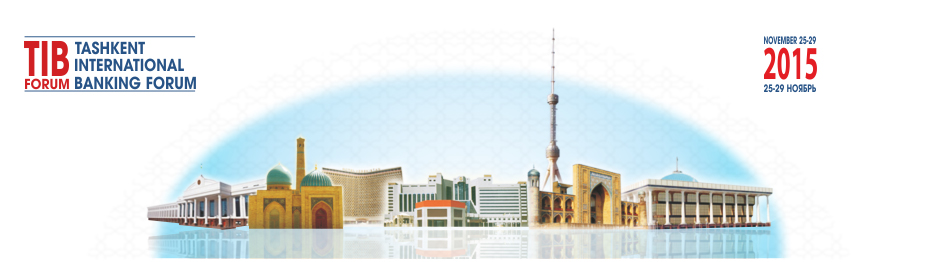 ТЕМА: «Роль коммерческих банков в развитии лизинговых услуг в Узбекистане»
Генеральный директор 
«Ассоциации Лизингодателей Узбекистана» 
Мустафаев З.Б.
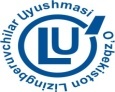 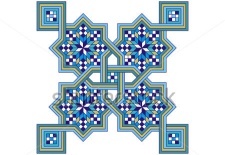 ПРОГРАММА
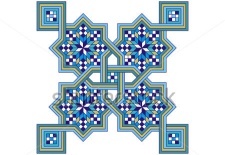 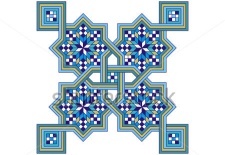 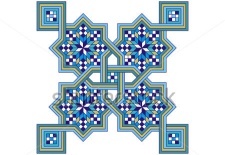 Тенденция развития лизинговых операций в мире и в Узбекистане;

Роль коммерческих банков в развитии лизинговых услуг в Узбекистане.
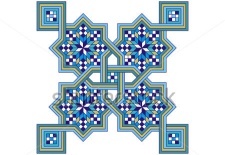 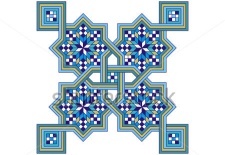 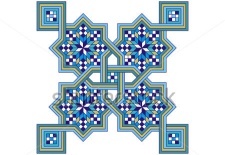 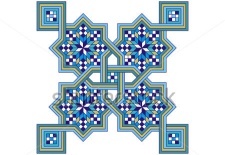 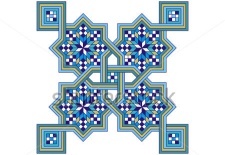 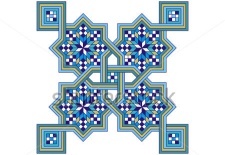 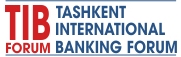 Мировой лизинг:
объем новых лизинговых сделок в 2014 г.
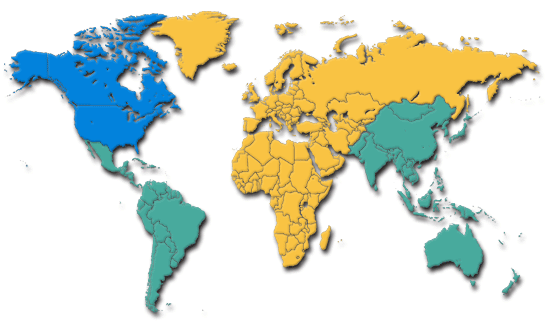 -13%
РОССИЯ
14%
21%
$17,6 млрд.
ЕВРОПА*
США
$291 млрд.
ЯПОНИЯ
$317,8 млрд.
42%
$42 млрд.
КИТАЙ
-1%
$500 млрд.
371,1
ЕВРОПА*:
Великобритания (59,1 млрд. €); 
 Германия (50,2 млрд. €);
Франция (30 млрд. €); 
 Италия (15,9 млрд. €).
Чехия (1,7 млрд. €)
На основе данных White Clarke Group и Лизинговых Ассоциаций
Лизинг в странах СНГ
в млн. долл. США
Согласно обзору Leaseurope по итогам 2014 г. Узбекистан входит в 50 самых развитых рынков лизинга в мире
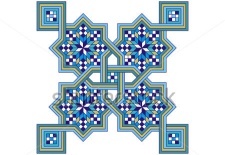 Этапы становления рынка лизинга в   Узбекистане – I ЭТАП, 1991-1999гг.
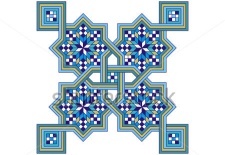 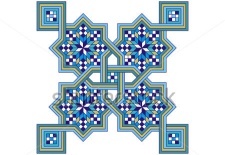 Внедрение международных механизмов и 
формирование законодательных основ лизинга
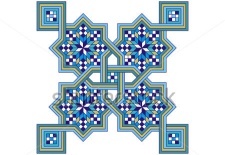 Банки как финансируют лизинговые проекты, так и учреждают лизинговые компании;
Основными игроками на рынке лизинга являются лизинговые компании;
Применение механизмов лизинга как инструмента реализации продукции крупных  промышленных компаний через собственные лизинговые компании (каптивные);
Наличие отдельных налоговых льгот созданным каптивным лизинговым компаниям (5-7 лет).
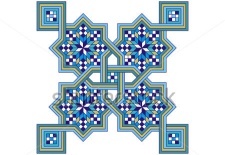 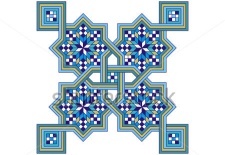 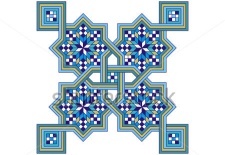 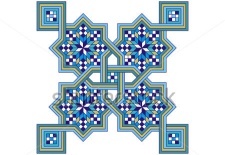 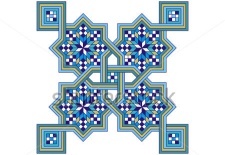 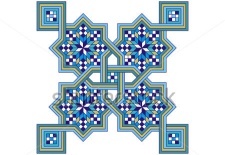 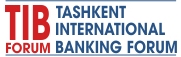 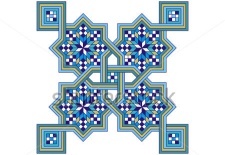 Этапы становления рынка лизинга в   Узбекистане – II ЭТАП, 1999-2005гг.
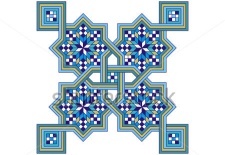 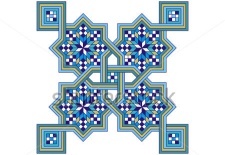 Совершенствование правовой базы в 
области лизинга и становление рынка лизинга
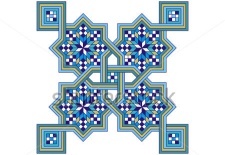 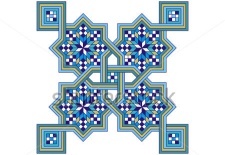 Формирование понятийного аппарата лизинга у предприятий республики;
Тенденция снижения доминирования  сельхозтехники и увеличение доли технологического оборудования и автотранспорта;
Увеличение объёмов лизинговых операций банков из-за созданных налоговых льгот;
Появление на рынке лизинга новых игроков – небанковских финансовых институтов;
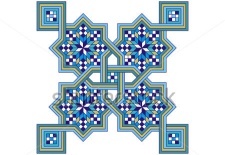 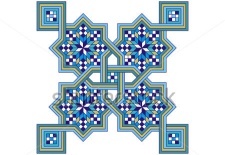 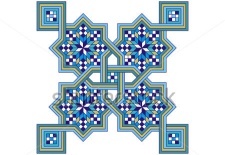 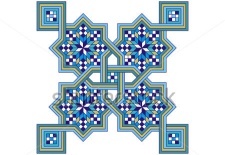 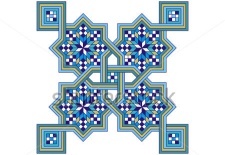 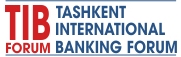 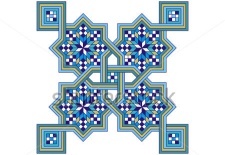 Этапы становления рынка лизинга в   Узбекистане – III ЭТАП, 2005-2010гг.
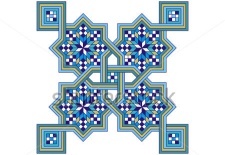 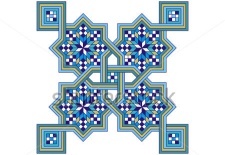 Популяризация лизинга и формирование 
конкурентной среды на рынке лизинга
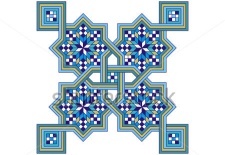 Лизинг является реальной альтернативой банковскому кредиту;
Увеличение частных инвестиций в рынок лизинга путем создание частных лизинговых компаний;
Стабильный рост объемов лизингового рынка;
Лидерство каптивных узкоспециализированных лизинговых компаний с государственным участием;
Тенденция увеличения лизинга автотранспорта,  недвижимости и спецтехники.
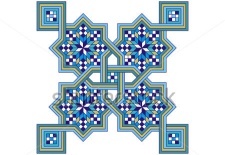 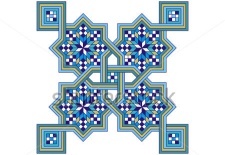 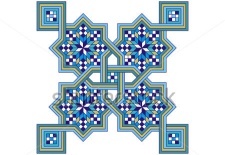 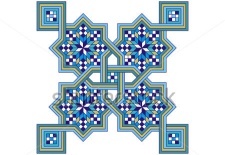 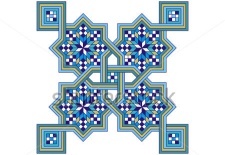 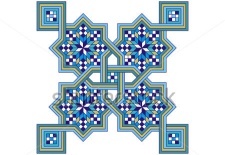 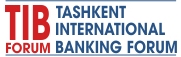 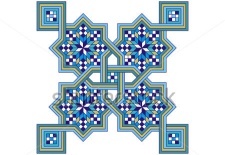 Преимущества лизинга в Узбекистане
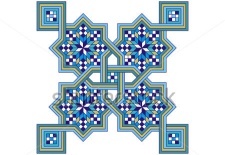 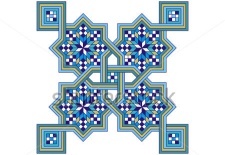 Оборудование, ввозимое для передачи в лизинг освобождается от НДС и таможенных платежей;

 Лизинговые платежи освобождены от НДС;

 Уменьшение налогооблагаемой базы лизингополучателя на сумму процентов по лизингу;

 Освобождение лизинговых услуг от налога на доход до 2017 года.
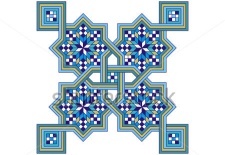 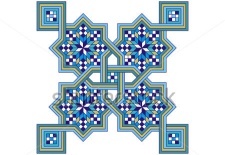 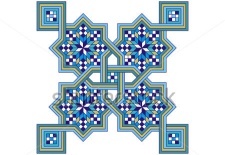 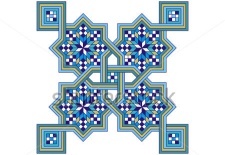 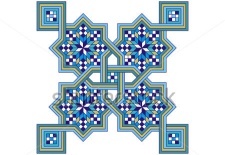 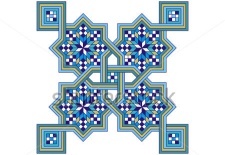 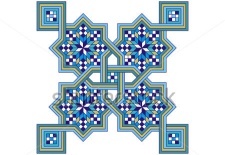 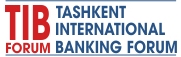 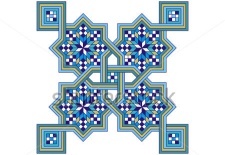 Динамика роста объема новых лизинговых сделок
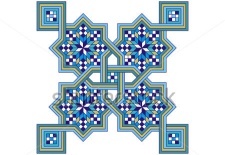 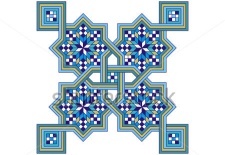 в млрд.сум
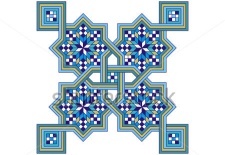 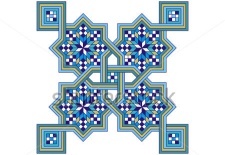 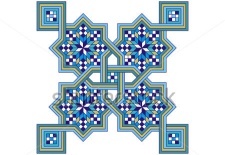 445,8
371,1
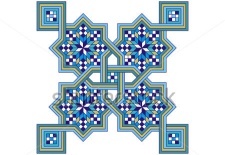 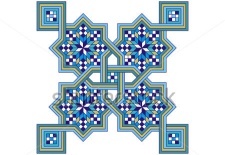 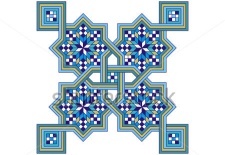 *По итогам первого полугодия 2015 года объем новых лизинговых сделок вырос 
  на 13,9% по сравнению первым полугодием 2014 года.
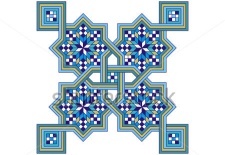 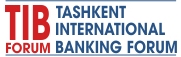 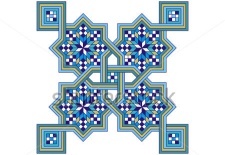 Динамика роста портфеля лизинговых сделок
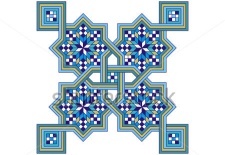 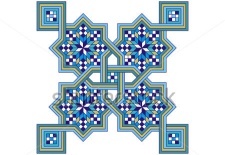 в млрд.сум
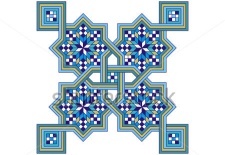 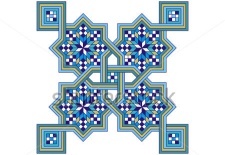 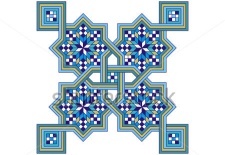 371,1
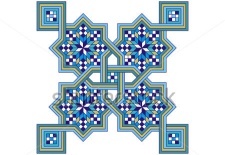 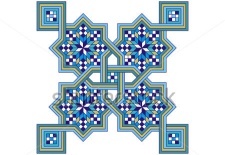 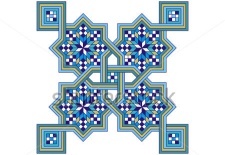 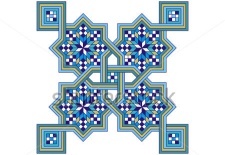 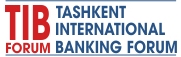 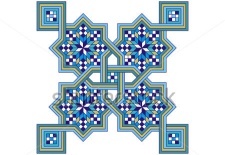 Распределение лизинговых сделок  по видам основных средств
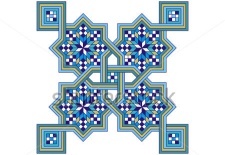 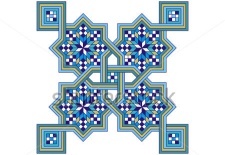 2000
½ 2015
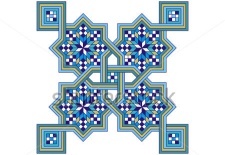 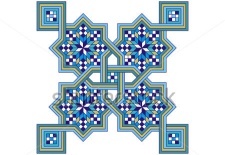 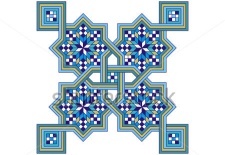 371,1
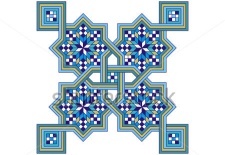 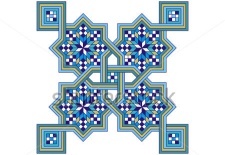 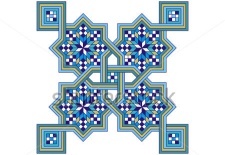 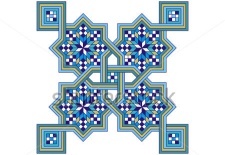 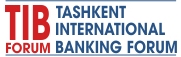 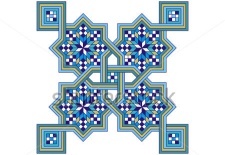 Рынок лизингодателей в Узбекистане
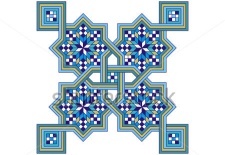 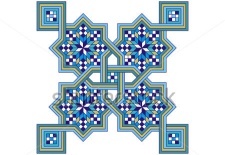 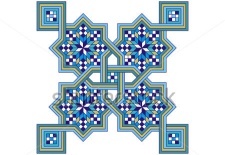 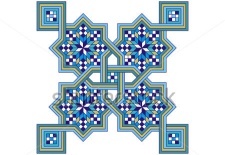 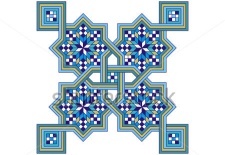 371,1
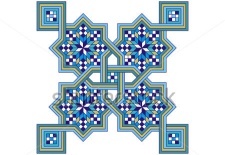 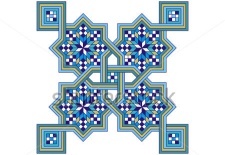 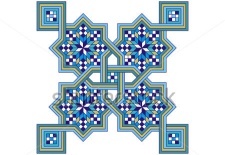 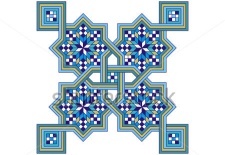 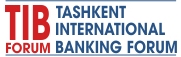 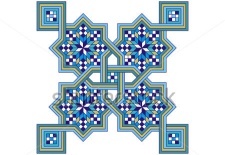 Роль коммерческих банков в развитии лизингового рынка Узбекистана
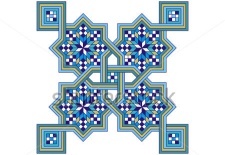 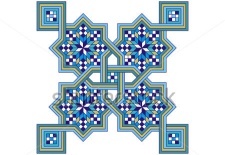 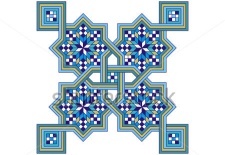 Участие коммерческих банков в лизинговых сделках в качестве лизингодателей;

Создание совместных и дочерних лизинговых компаний;

Финансирование лизинговых компаний.
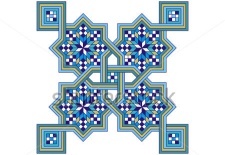 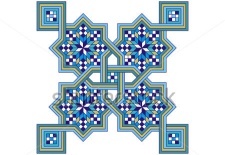 371,1
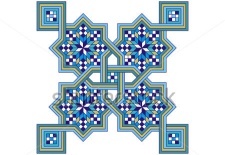 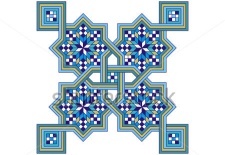 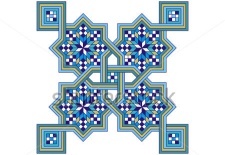 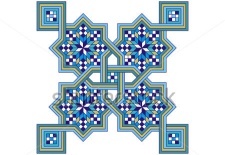 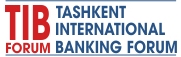 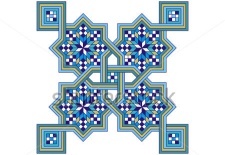 Распределение лизингового рынка между коммерческими банками и лизинговыми компаниями
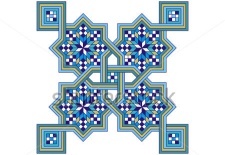 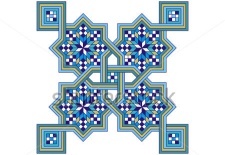 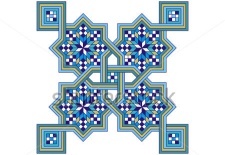 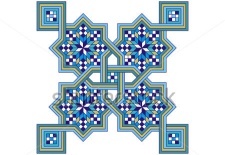 Коммерческие 
банки
Лизинговые
 компании
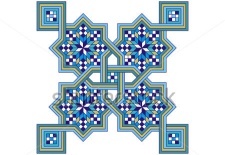 371,1
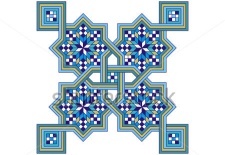 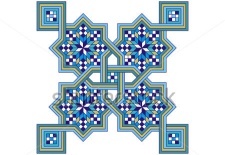 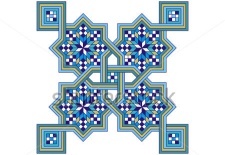 Лизинговой портфель:  2,3 трлн.сум
Лизинговые компании: 1,4 трлн.сум
Коммерческие банки: 919,6 млрд.сум
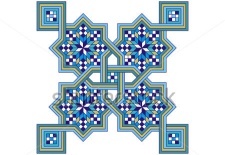 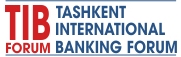 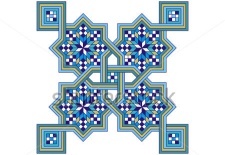 Лизинговой портфель коммерческих банков по форме собственности
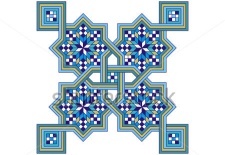 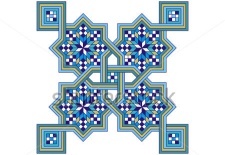 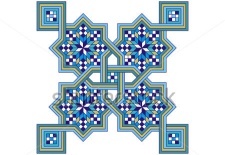 Частные
банки
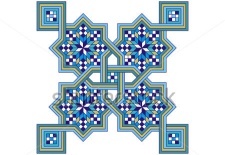 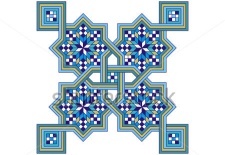 Государственные
банки
371,1
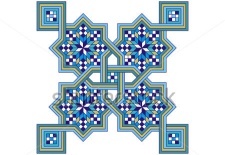 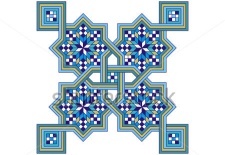 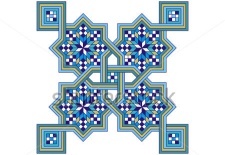 Лизинговой портфель коммерческих банков: 919,6 млрд.сум 
Государственные банки: 648,9 млрд.сум
Частные банки: 270,7 млрд.сум
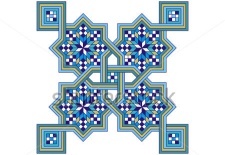 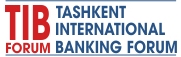 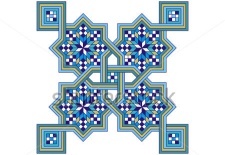 Соотношение долгосрочных кредитов к лизинговым операциям у коммерческих банков
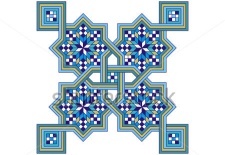 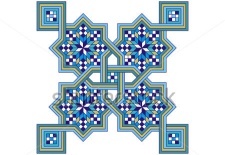 Лизинговые 
операции
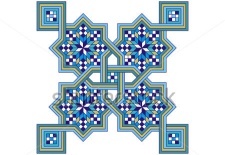 Действующим законодательством предусмотрено, что сумма лизинговых услуг оказываемые коммерческими банками не должна превышать 25%  от капитала первого уровня банка.
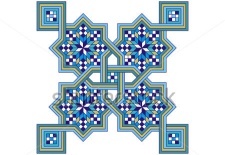 Долгосрочные кредиты
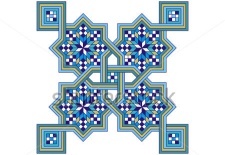 371,1
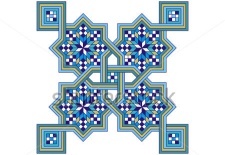 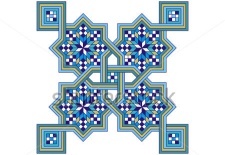 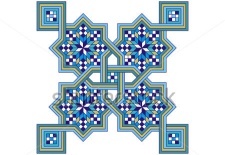 Кредитный портфель коммерческих банков: 39,6 трлн.сум                   
Долгосрочные кредиты: 31,6 трлн.сум;
Лизинговые операции: 919,6 млрд.сум. 
Источник: Центральный Банк Республики Узбекистан.
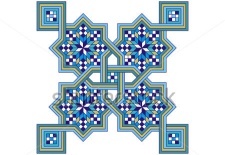 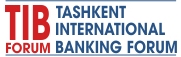 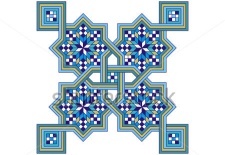 Совместные лизинговые компании, учрежденные при участии банков
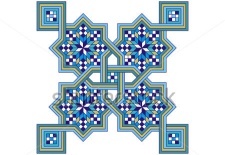 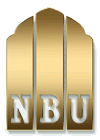 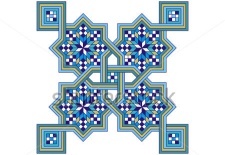 СП АО «Uzbek Leasing International A.O.» (35%)
 СЛК АО «UzMed-Lizing» (20%)
 АО «Qurilishmashlizing» (7,9%)
 АО ЛК «Qurilish Lizing» (5,3%)
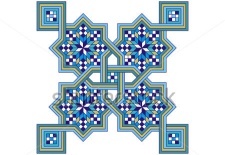 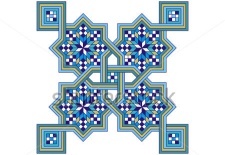 ЛК ООО «O’zavtosanoat-Leasing» (80,4%)
ООО ЛК «Asaka-Trans-Leasing» (70%)
 СЛК АО «UzMed-Lizing» (20%)
 АО ЛК «Qurilish Lizing» (15,6%)
 АО «Qurilishmashlizing» (7,9%)
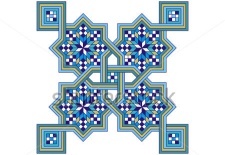 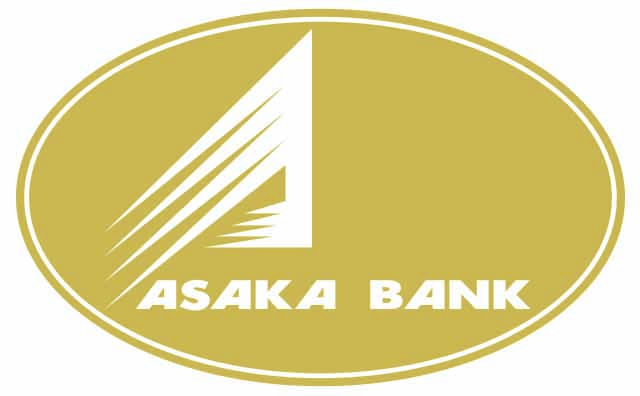 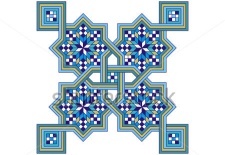 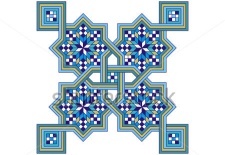 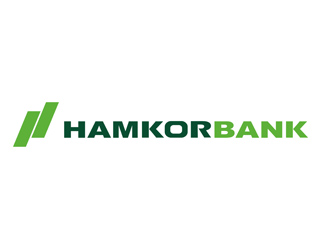 ООО «Hamkor and Lizing» (85%)
ООО «Hamkormazlizing» (83,9%)
OOO «Hamkor Invest Leasing» (80%)
 ООО «Partner Business Leasing» (74%)
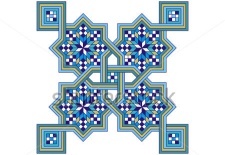 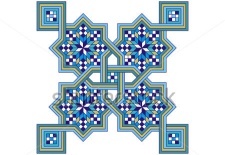 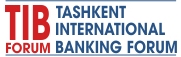 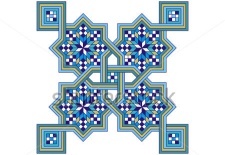 Совместные лизинговые компании, учрежденные при участии банков
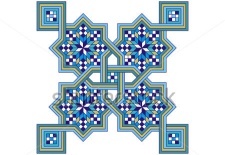 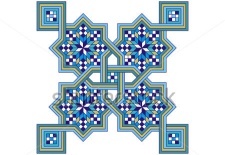 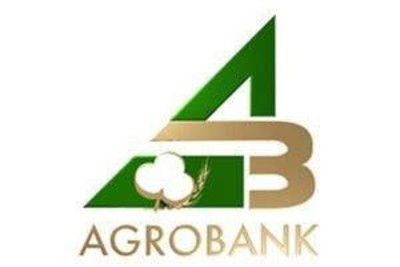 ЗАО «Paxta-Lizing» (53%)
 СЛК АО «UzMed-Lizing» (13%)
АО ЛК «Qurilish Lizing» (5,3%)
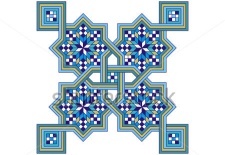 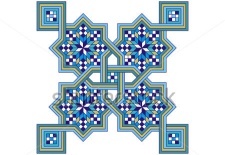 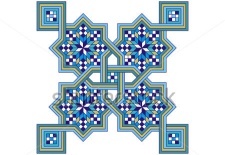 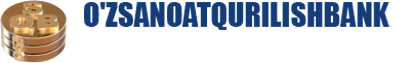 АО ЛК «Qurilish Lizing» (46,7%)
СЛК АО «UzMed-Lizing» (17%)
 АО «Qurilishmashlizing» (7,9%)
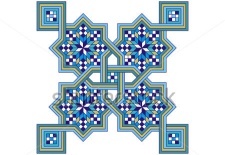 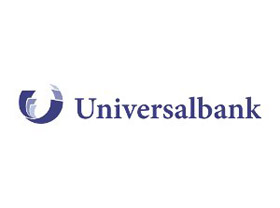 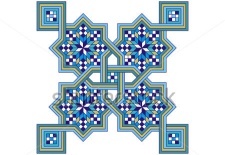 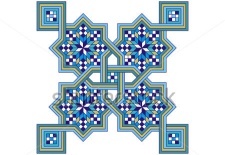 АО «Alliance-Leasing» (21,5%)
ЛК ООО «Feron Leasing» (10,9%)
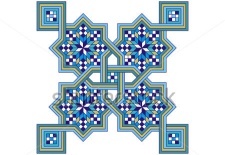 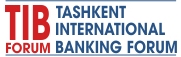 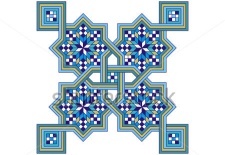 Совместные лизинговые компании, учрежденные при участии банков
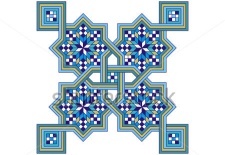 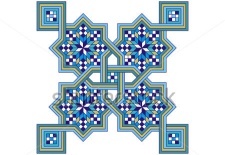 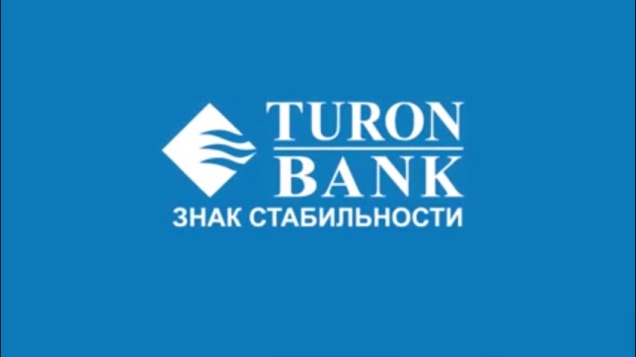 ЛК ООО «Feron Leasing» (67,2%)
АО «Alliance-Leasing» (8,8%)
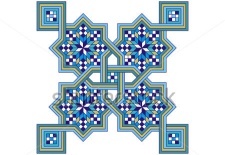 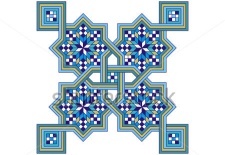 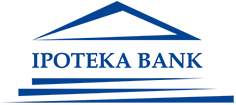 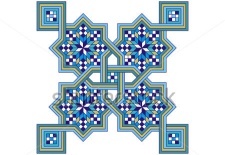 СЛК АО «UzMed-Lizing» (17%)
 АО ЛК «Qurilish Lizing» (5,6%)
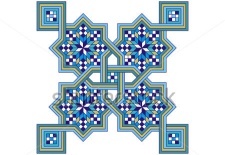 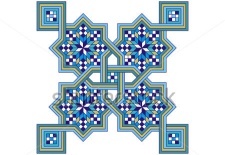 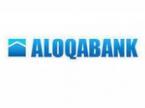 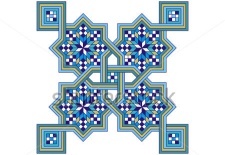 ООО «Nano Leasing» (32,6%)
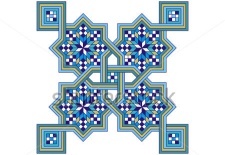 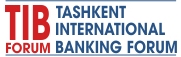 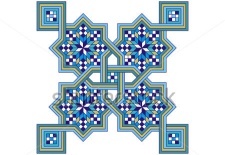 Совместные лизинговые компании, учрежденные при участии банков
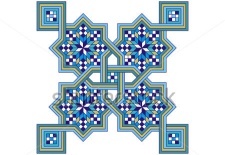 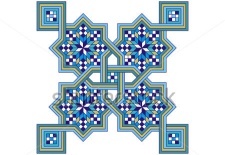 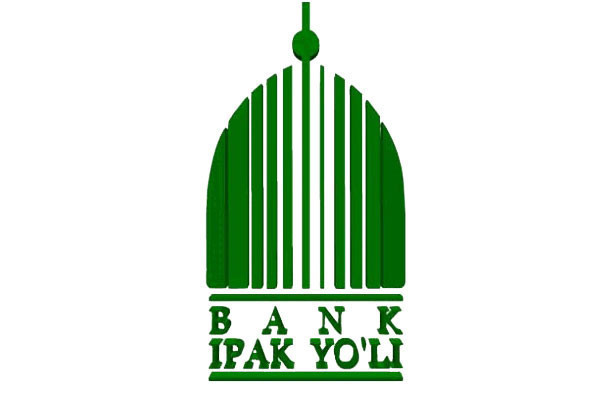 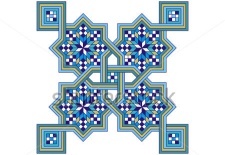 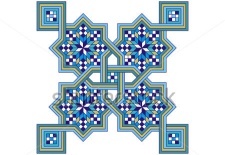 АО УЛК «Baraka» (52,5%)
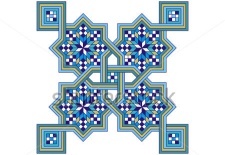 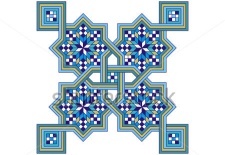 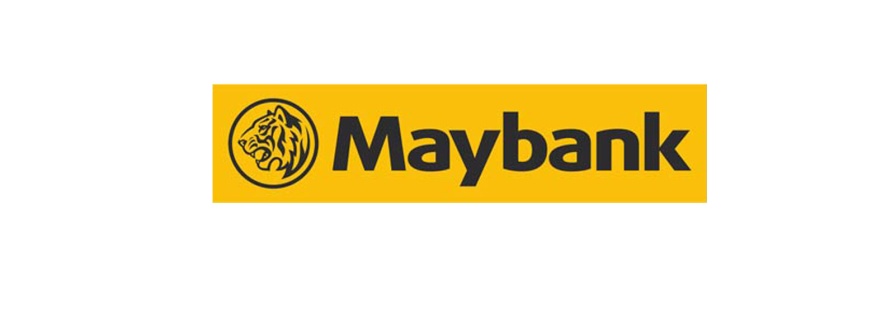 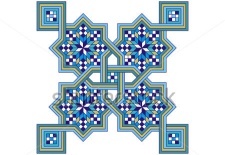 СП АО «Uzbek Leasing International A.O.» (35%)
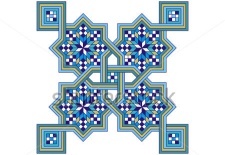 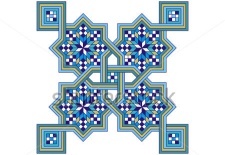 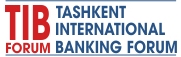 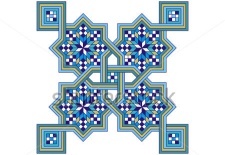 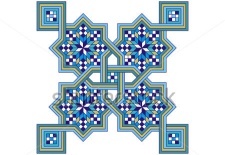 Дочерние лизинговые компании, учрежденные при банках
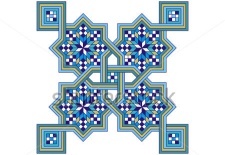 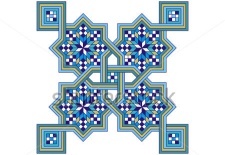 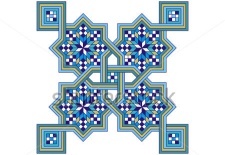 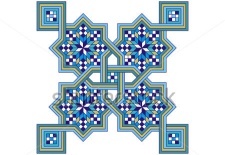 371,1
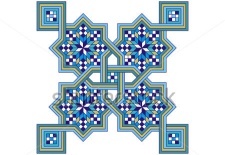 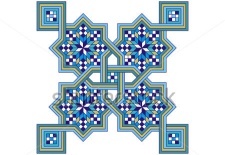 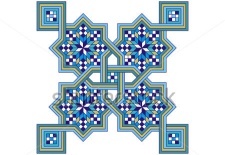 Итого лизинговых компаний, учрежденных при банках:
 
Совместные лизинговые компании - 15;
Дочерние лизинговые компании - 5.
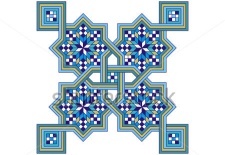 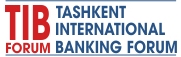 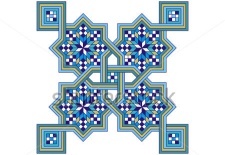 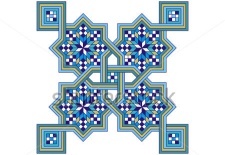 Участие коммерческих банков в капитале лизинговых компаний Узбекистана
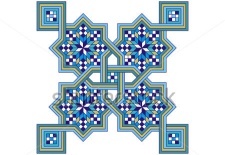 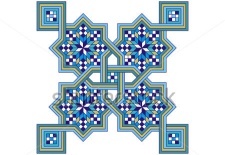 Коммерческие
банки
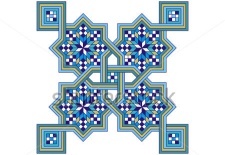 Другие 
предприятия
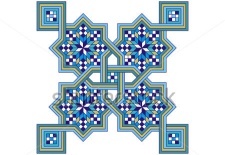 371,1
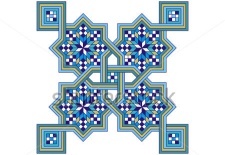 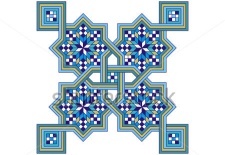 Уставный капитал лизинговых компаний – 205,0 млрд.сумм.
 
Доля коммерческих банков в уставном капитале лизинговых компаний – 93,5 млрд.сум;
Доля других предприятий в уставном капитале лизинговых компаний – 111,5 млрд.сум.
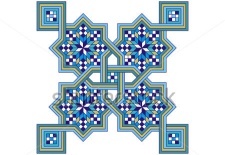 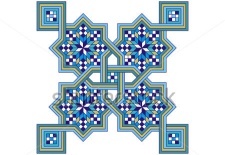 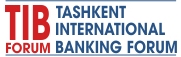 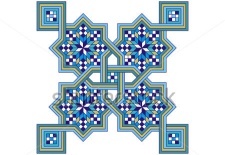 ТОП  5 лизингодателей Узбекистана
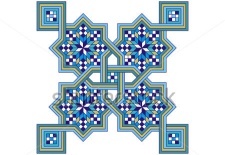 ½ 2015г.
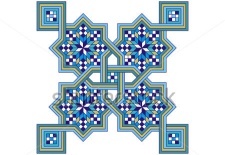 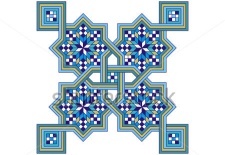 Коммерческие
банки
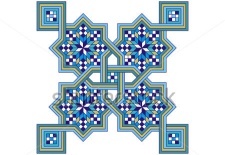 Другие 
предприятия
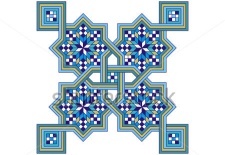 371,1
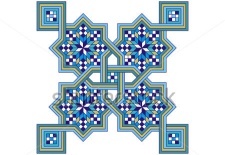 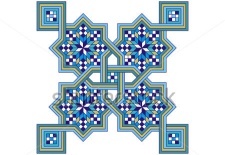 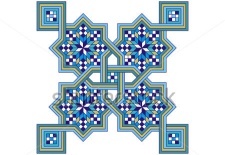 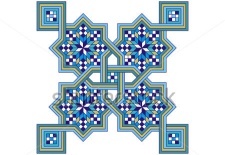 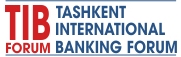 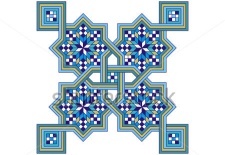 Финансирование лизинговых компаний коммерческими банками
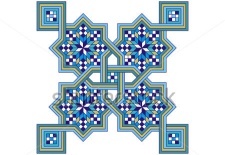 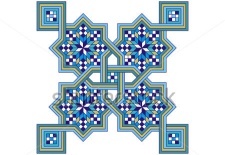 Коммерческий 
Банк
Лизинговая 
компания
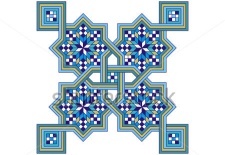 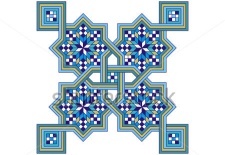 Предоставление револьверных кредитных линий;
 Проектное финансирование;
 Передача объекта лизинга с дальнейшей возможностью сублизинга;
 Рефинансирование, предоставление иностранных кредитный линий;
 Торговое финансирование;
 Предоставлений банковских гарантий.
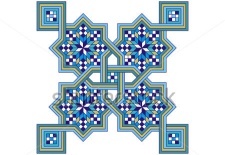 371,1
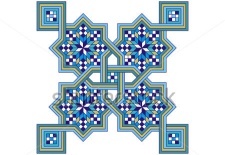 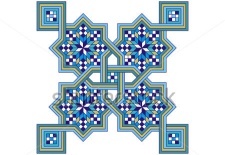 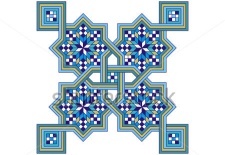 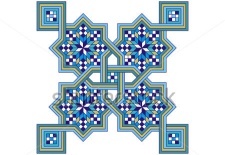 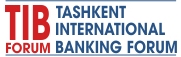 «Uzbek Leasing International A.O.»
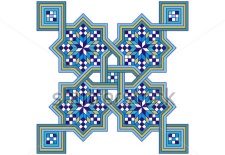 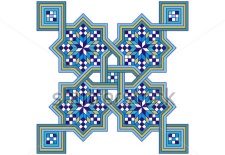 Дата создания:  1996 г. 

 Количество реализованных проектов: более 800 

 Общая сумма реализованных проектов:  368 млрд.сум
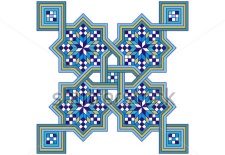 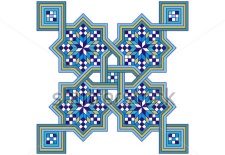 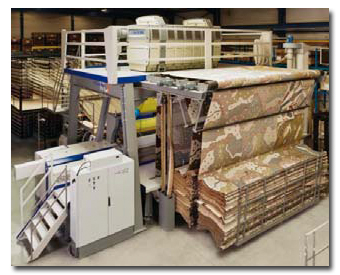 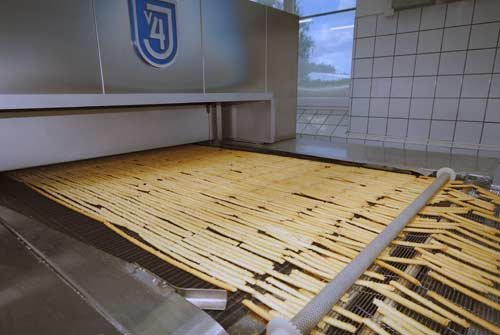 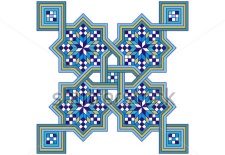 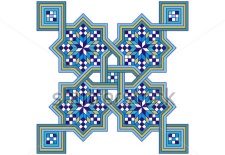 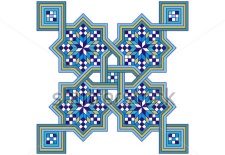 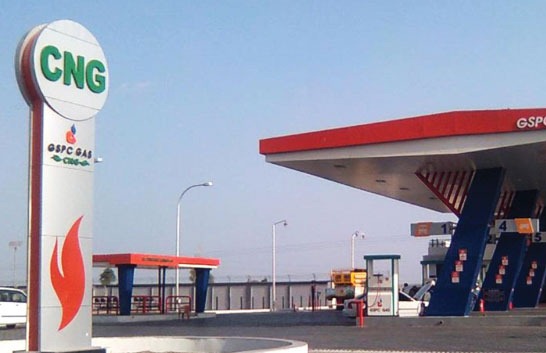 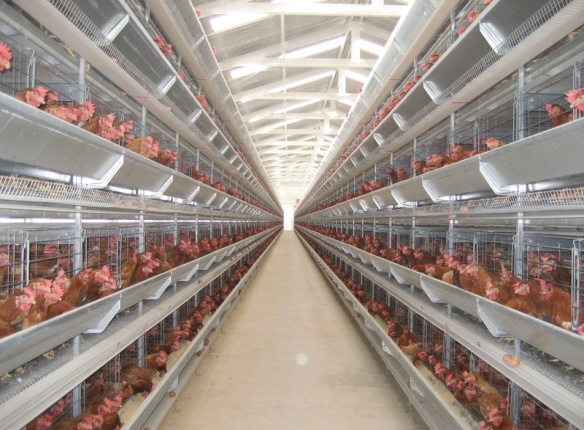 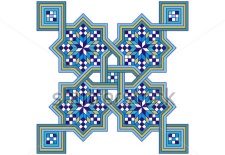 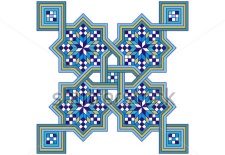 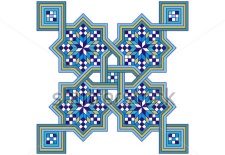 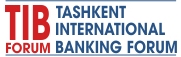 «O’zavtosanoatlizing»
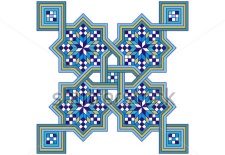 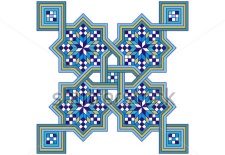 Дата создания:  2007 г. 

 Количество реализованных проектов: 1 100 

 Общая сумма реализованных проектов:  530 млрд.сум
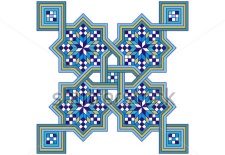 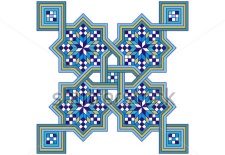 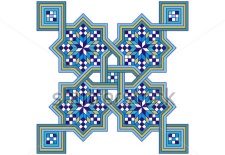 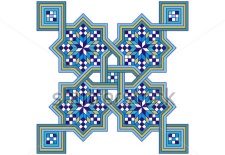 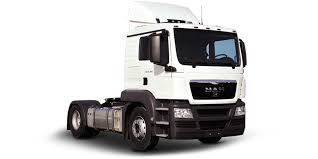 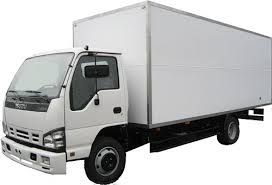 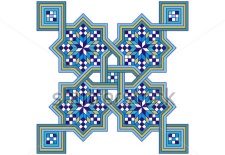 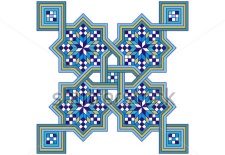 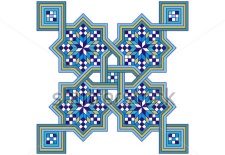 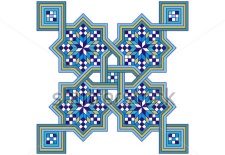 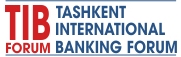 «Qurilish Lizing»
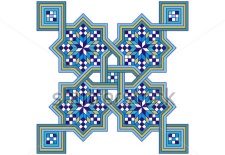 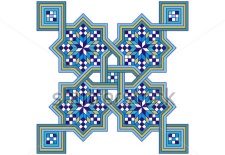 Дата создания: 2003 г.

 Количество реализованных проектов: 500

 Общая сумма реализованных проектов : 111 млрд.сум
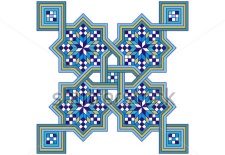 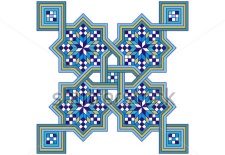 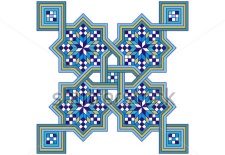 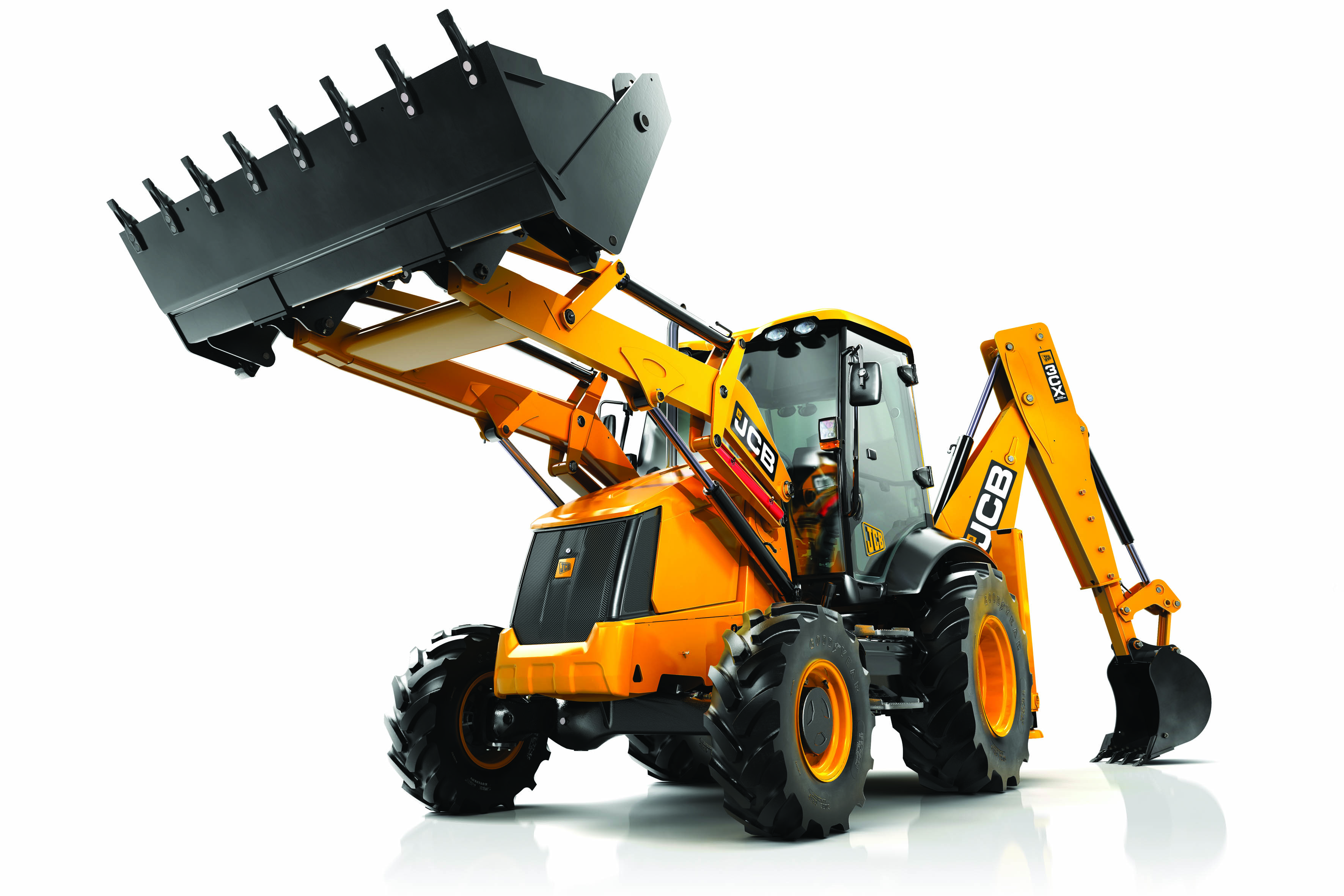 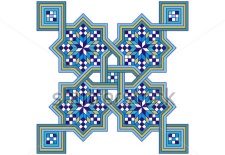 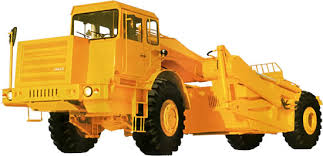 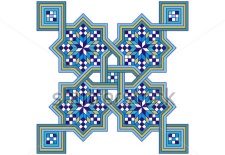 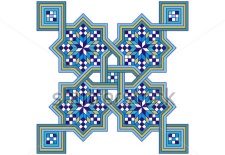 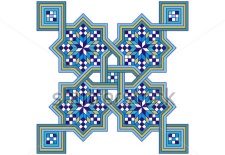 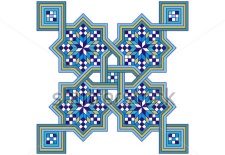 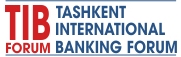 «Asaka-Trans-Leasing»
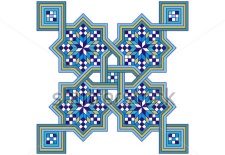 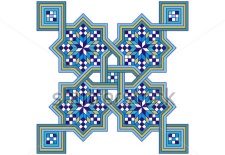 Дата создания: 2006 г.

 Количество реализованных проектов: 239

 Общая сумма реализованных проектов : 63 млрд.сум
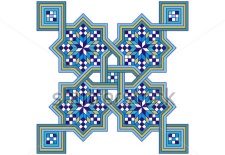 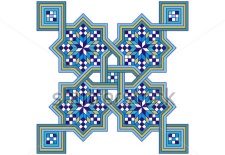 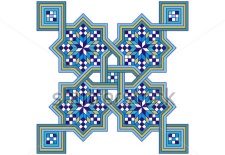 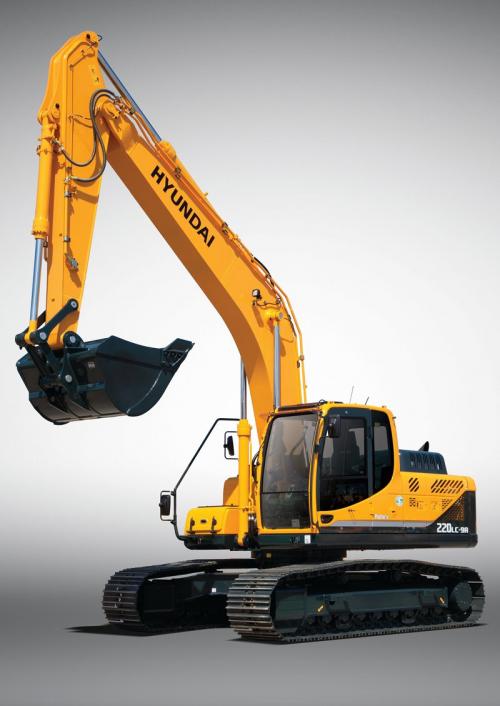 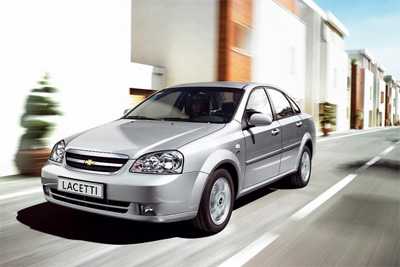 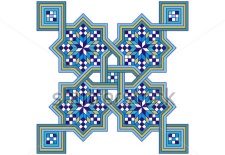 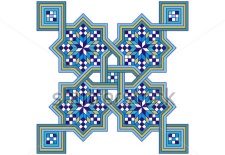 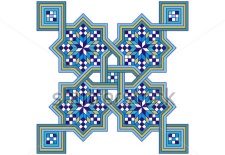 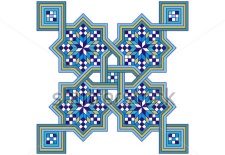 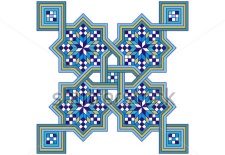 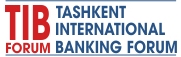 «InFinLEASING»
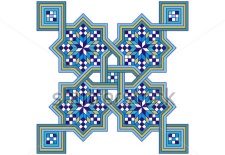 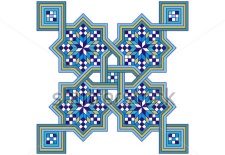 Дата создания: 2008 г.

 Количество реализованных проектов: 360 

 Общая сумма реализованных проектов :  68 млрд.сум
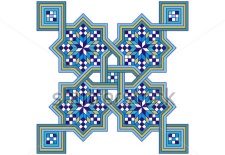 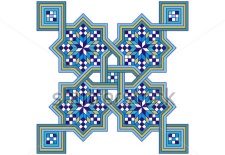 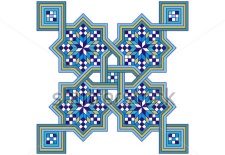 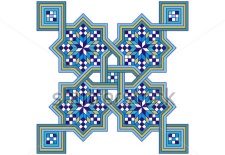 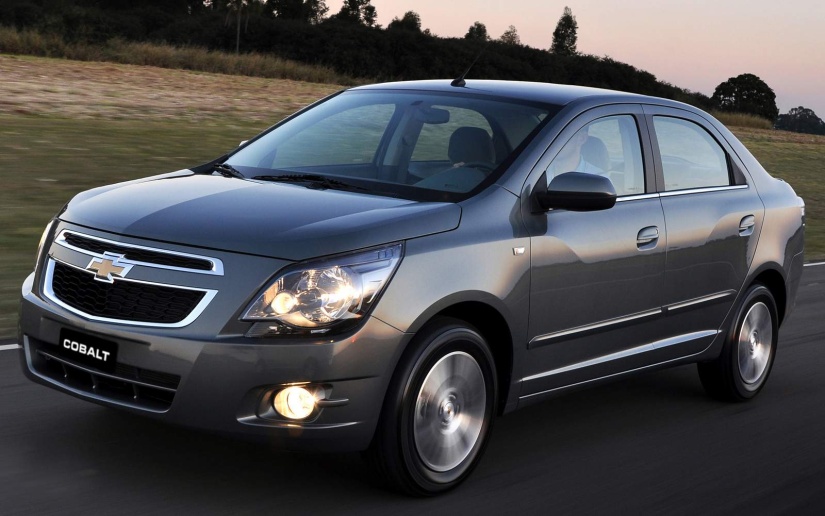 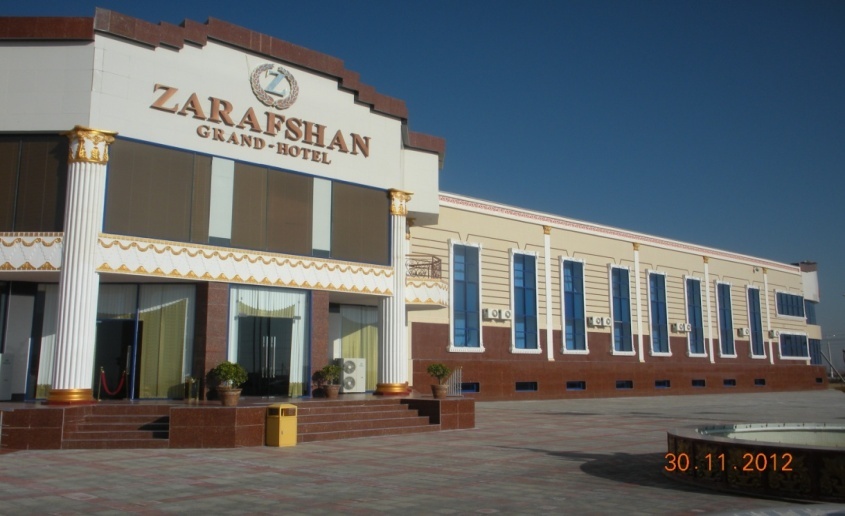 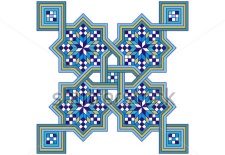 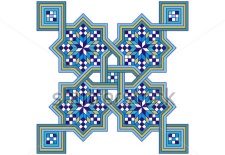 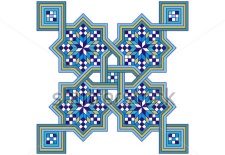 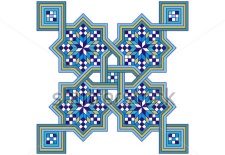 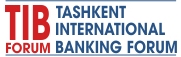 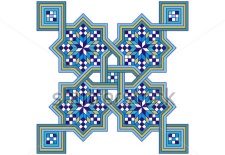 Предложения коммерческим банком по увеличению объема лизинговых услуг
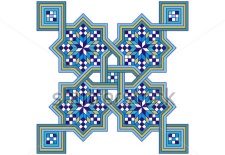 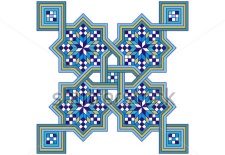 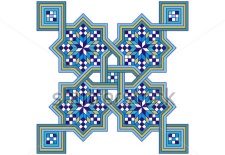 Увеличение финансирования лизинговых компаний;

 Долевое участие в создание новых лизинговых компаний (ROE=15%);

 Участие в софинасирования лизинговых проектов;

 Предоставления доступа к иностранным кредитным линиям для лизинговых компаний.
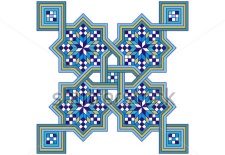 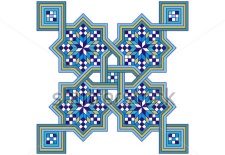 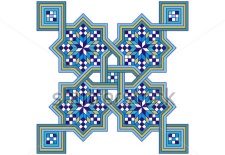 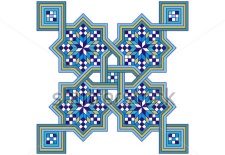 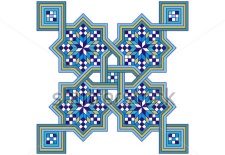 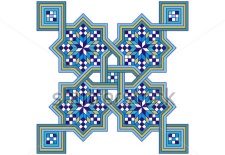 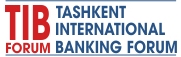 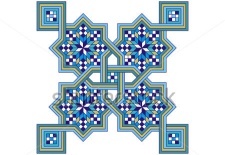 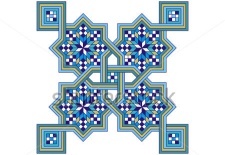 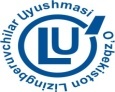 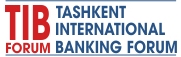 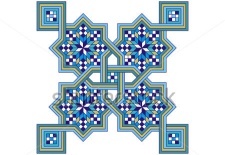 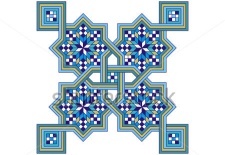 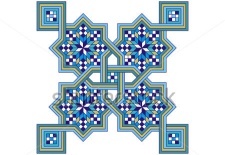 СПАСИБО ЗА ВНИМАНИЕ
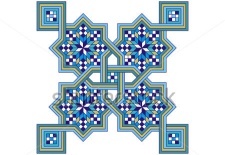 371,1
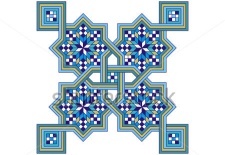 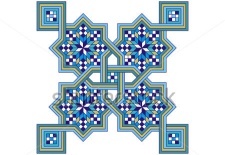 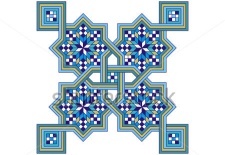 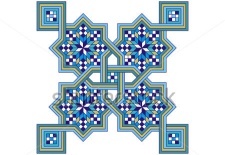